1
Documument confidentiel
Agenda
Introduction

Partie 1
Partie 2
Intervenant 1
Intervenant 2
Synthèse

Conclusion
2
Documument confidentiel
INTRODUCTION
Ensemble on va plus loin
3
Documument confidentiel
Introduction
4
Documument confidentiel
5
Documument confidentiel
6
Documument confidentiel
7
Documument confidentiel
PARTIE 1
Refonte de la charte graphique
8
Documument confidentiel
9
Documument confidentiel
10
Documument confidentiel
11
Documument confidentiel
12
Documument confidentiel
PARTIE 2
Outils de communication
13
Documument confidentiel
14
Documument confidentiel
15
Documument confidentiel
16
Documument confidentiel
17
Documument confidentiel
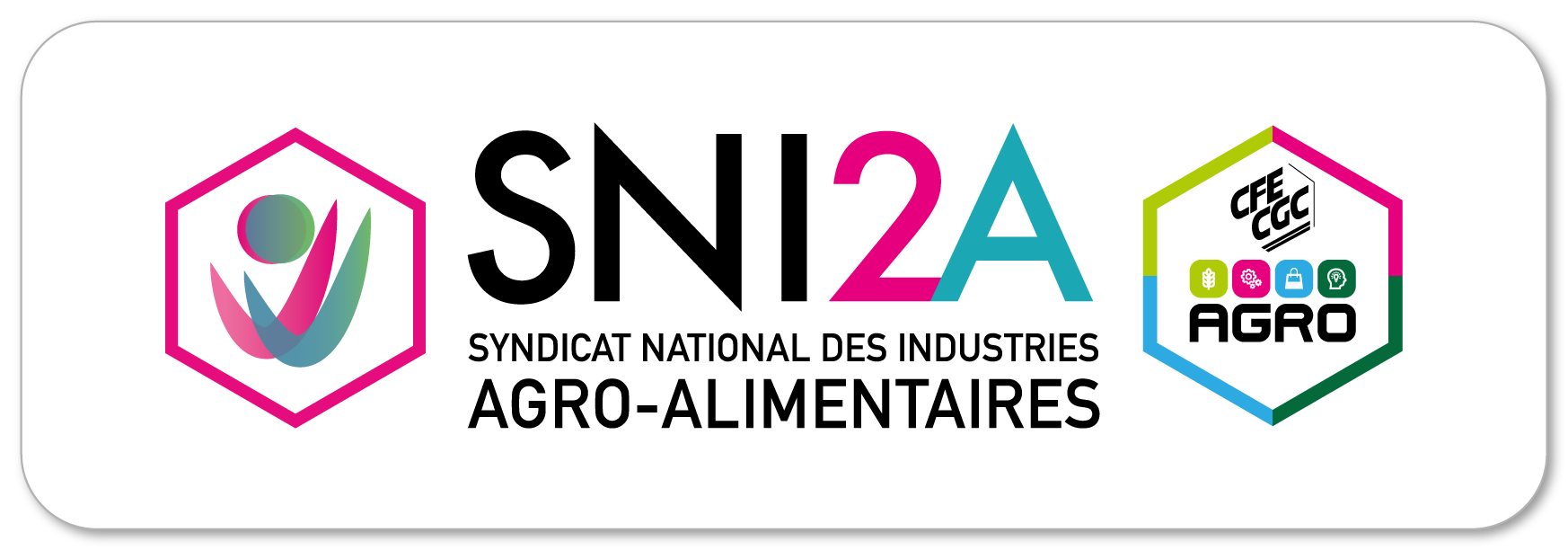 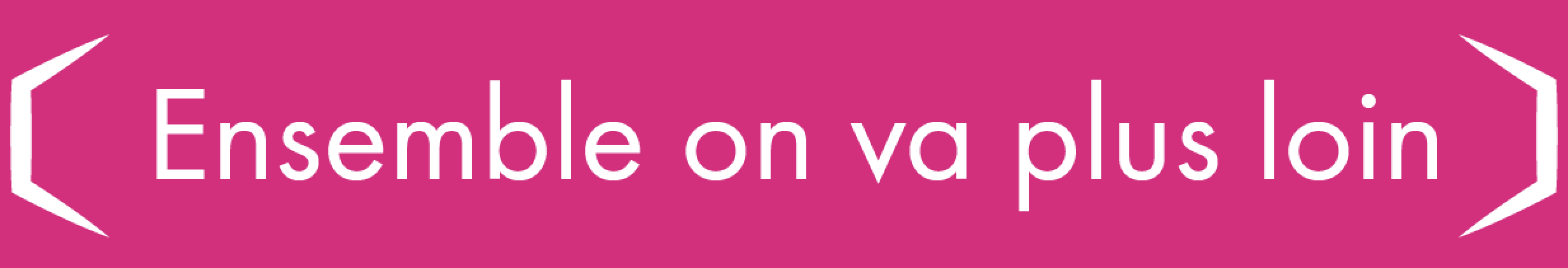 18
Documument confidentiel